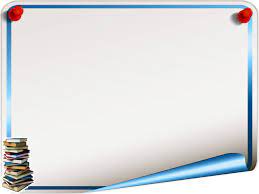 Смолінський заклад дошкільної освіти№3”Ромашка”
Розвиток сенсорно-пізнавальльнихздібностей дітей раннього віку за допомогою інноваційних прийомів
.
Творчий звіт вихователя Чижевської Н.В
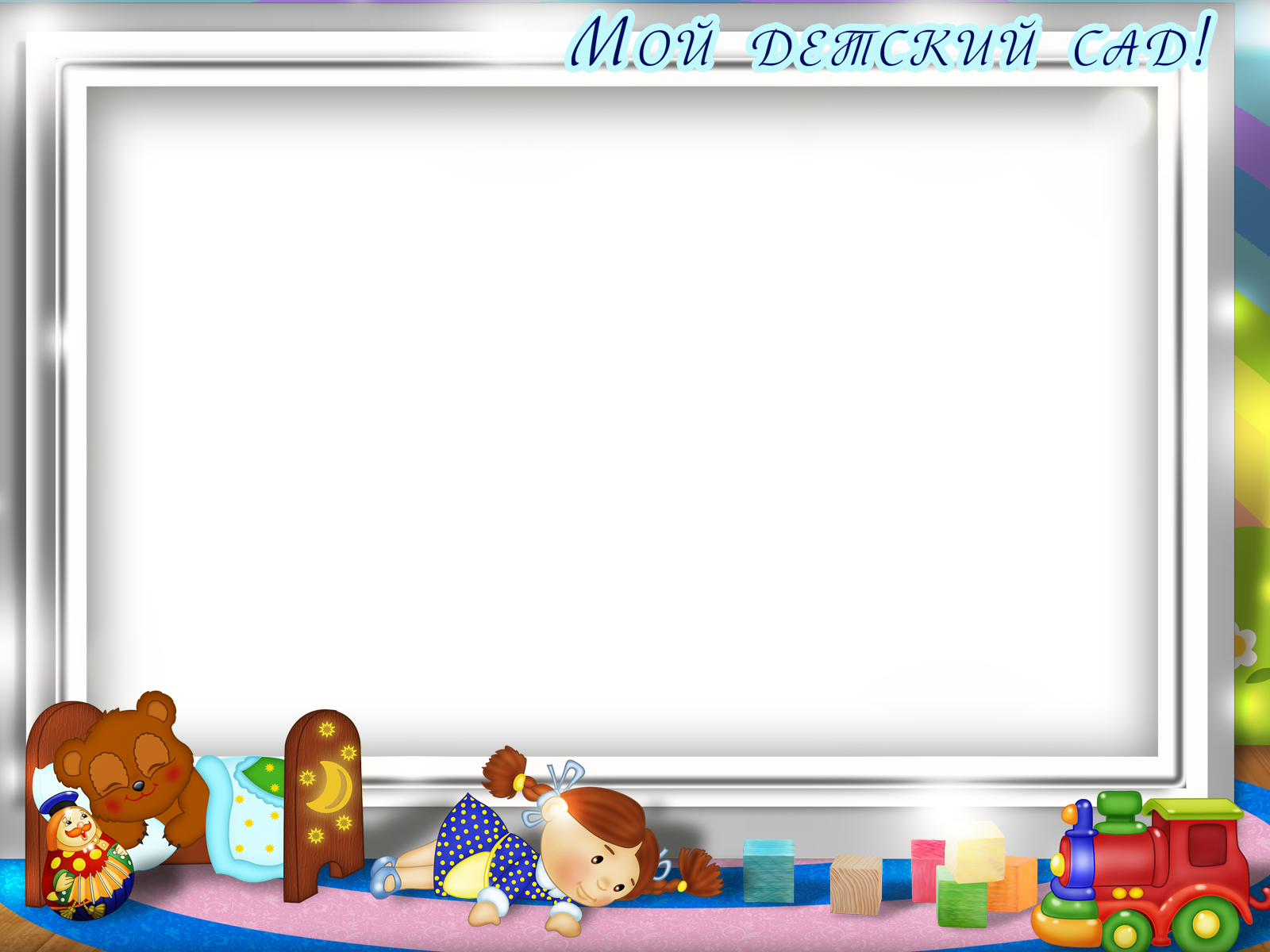 Впровадження інноваційних технологій в освітній процес , це актуальне питання сьогодення, яке сприяє:
-  активізації навчально-пізнавальної діяльності дітей;
 - підвищує ефективність набуття дітьми нових знань;
 -формує навички колективно злагоджених дій;
- покращує якість  освіти для всебічного розвитку дитини;
 - розвиває творчу активність.
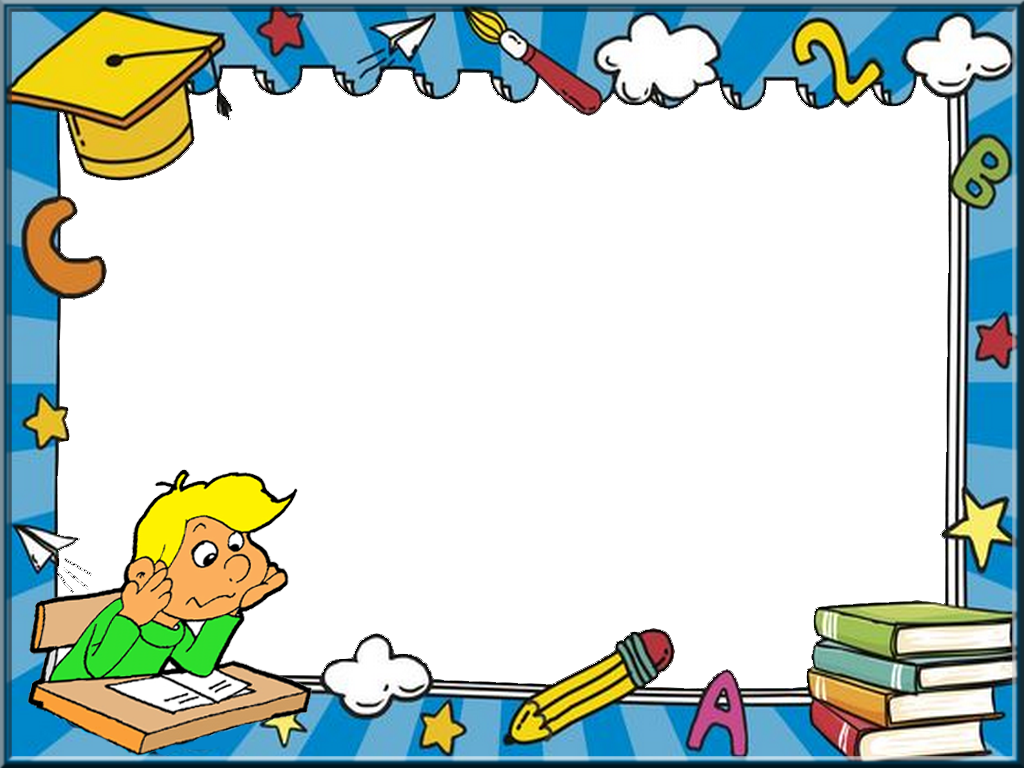 Завдання:
Використовувати сучасні інноваційні технології  в освітній діяльності для логіко-математичного розвитку дітей дошкільного віку. 
Розвивати знання, вміння, навички, необхідні для самостійного вирішення навчальних і практичних завдань.                                                                        - ---  Виховувати самостійність ,ініціативу,наполегливість 
 в  досягненні  мети та подоланні труднощів.
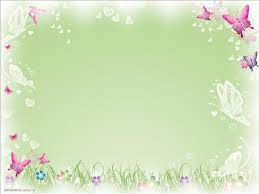 Форми роботи з дітьми
досліди
заняття
ігри з природ
матеріалом
і
і
індивідуальна робота
дидактичні ігри
та вправи
спостереження
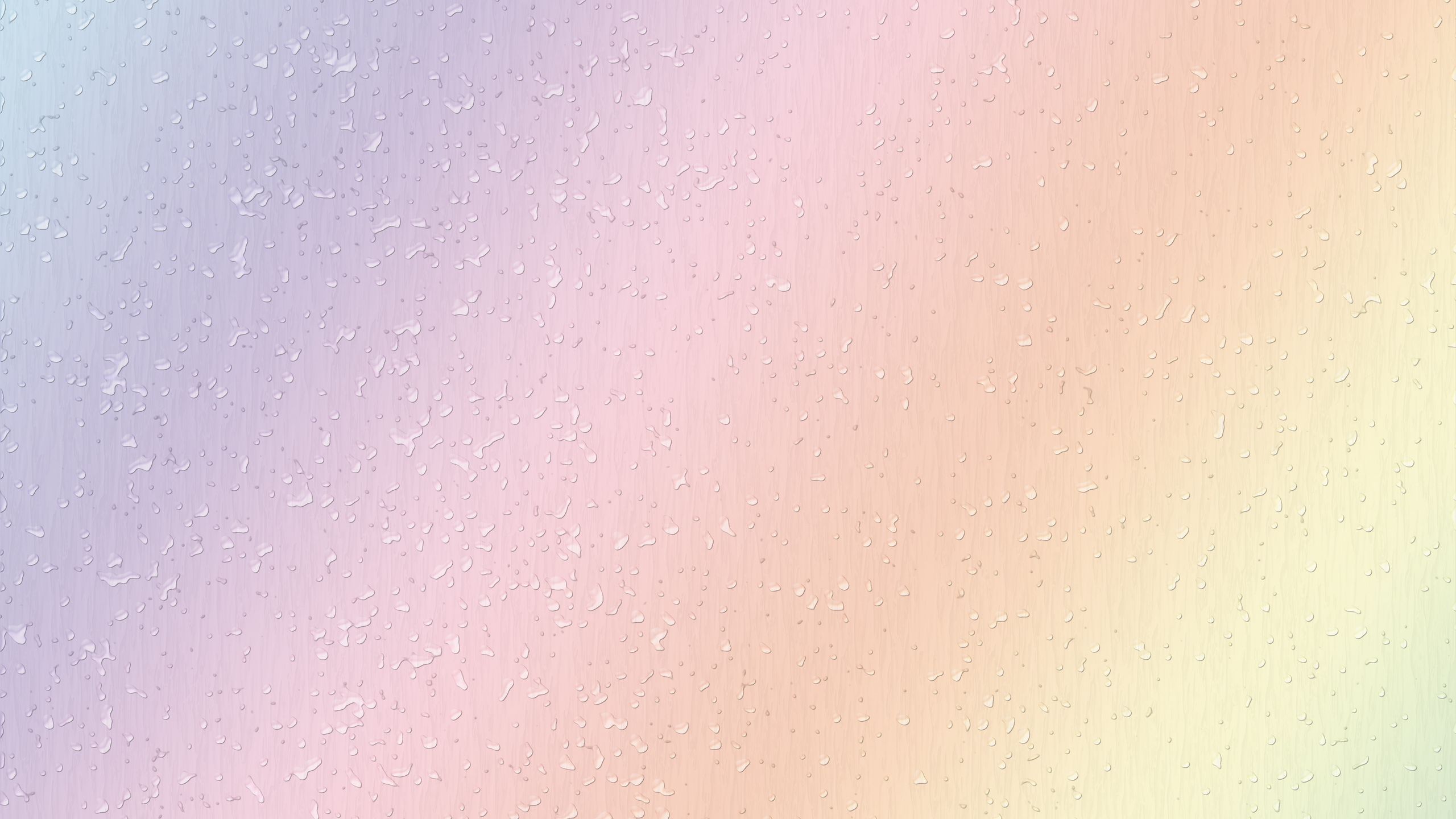 Обладнання
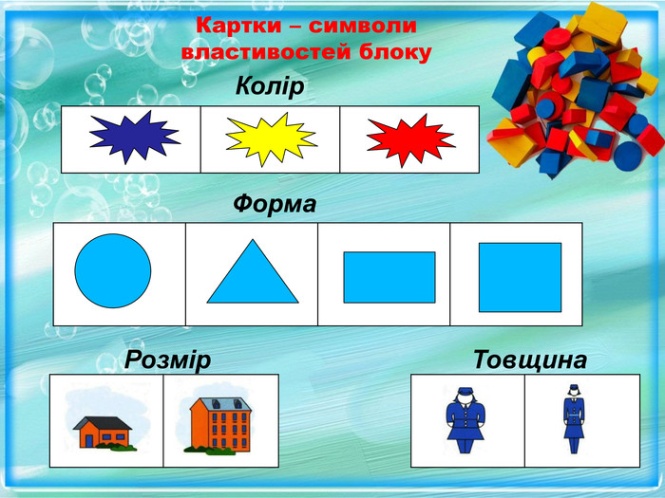 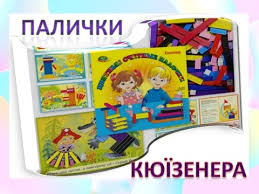 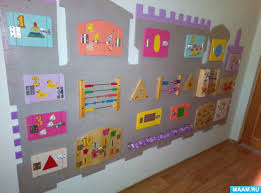 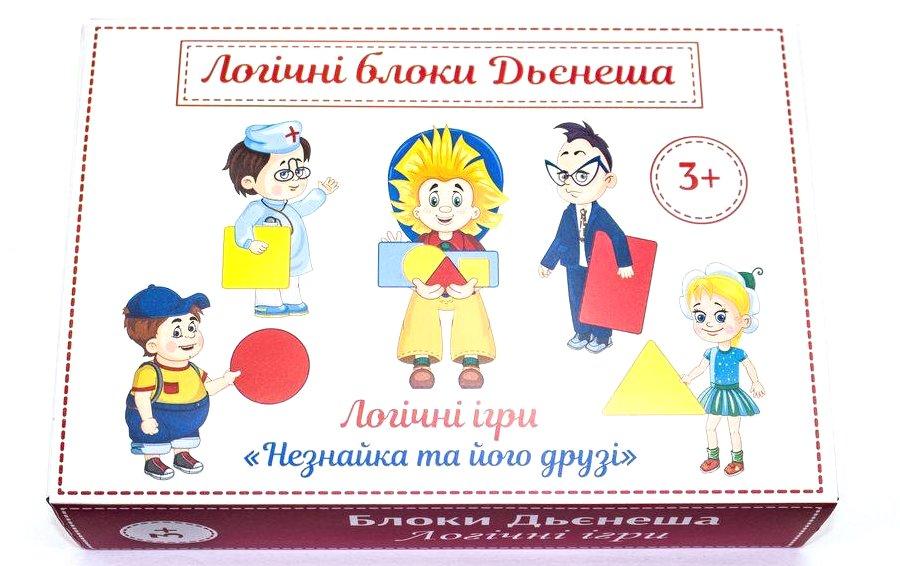 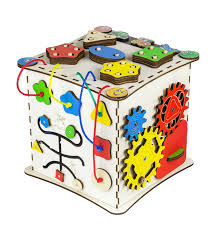 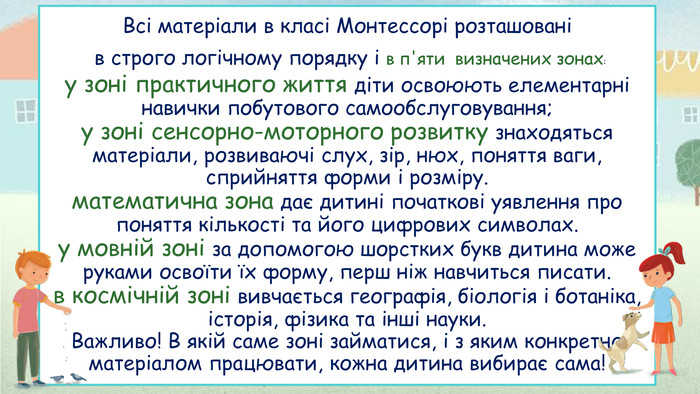 Розвиваючі ігри за методикою        М.Монтессорі
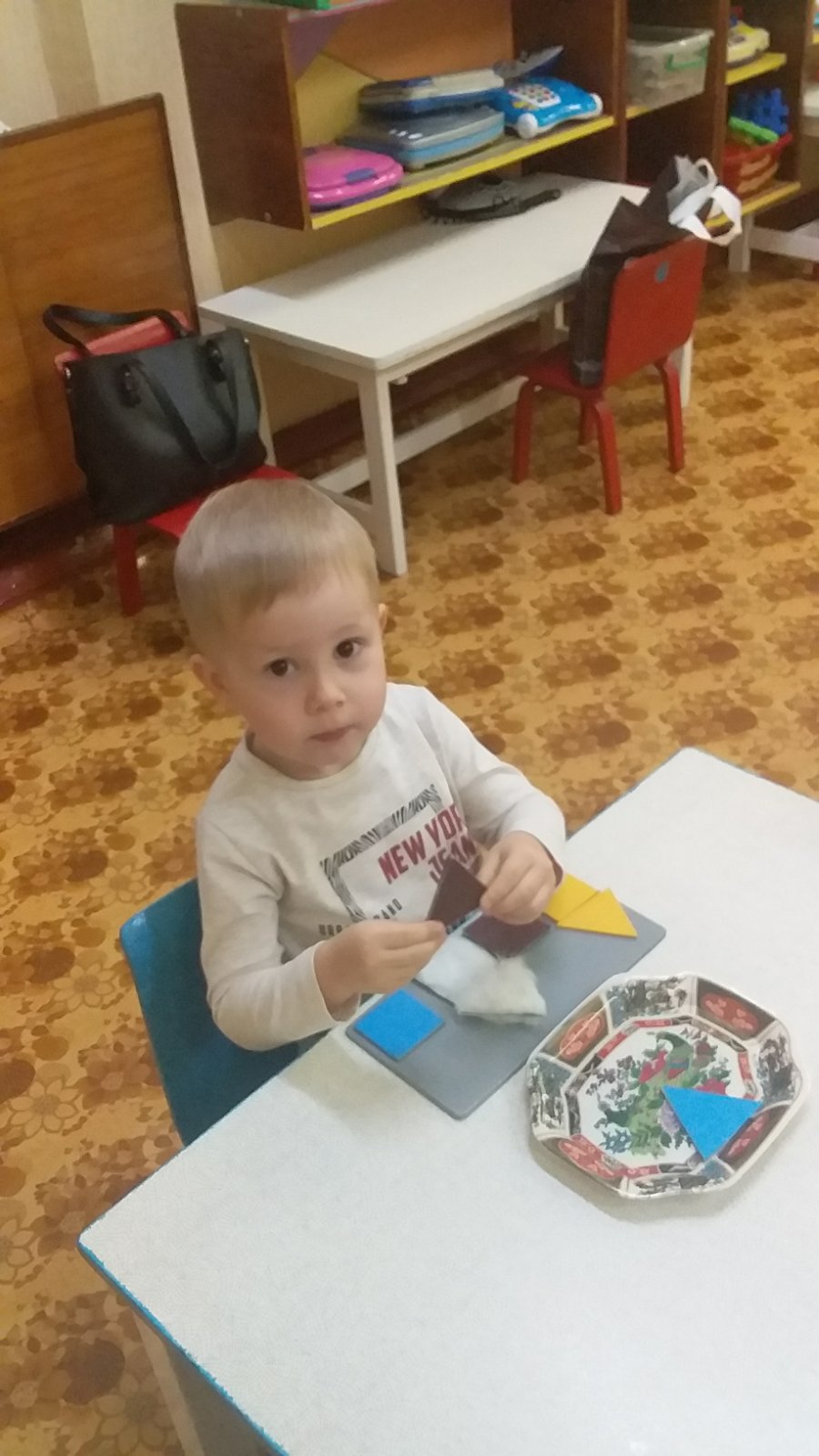 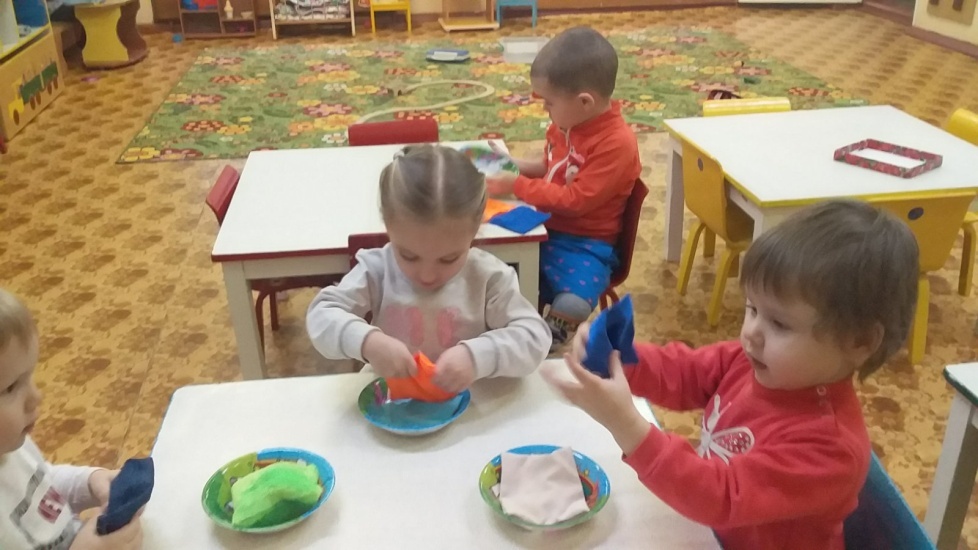 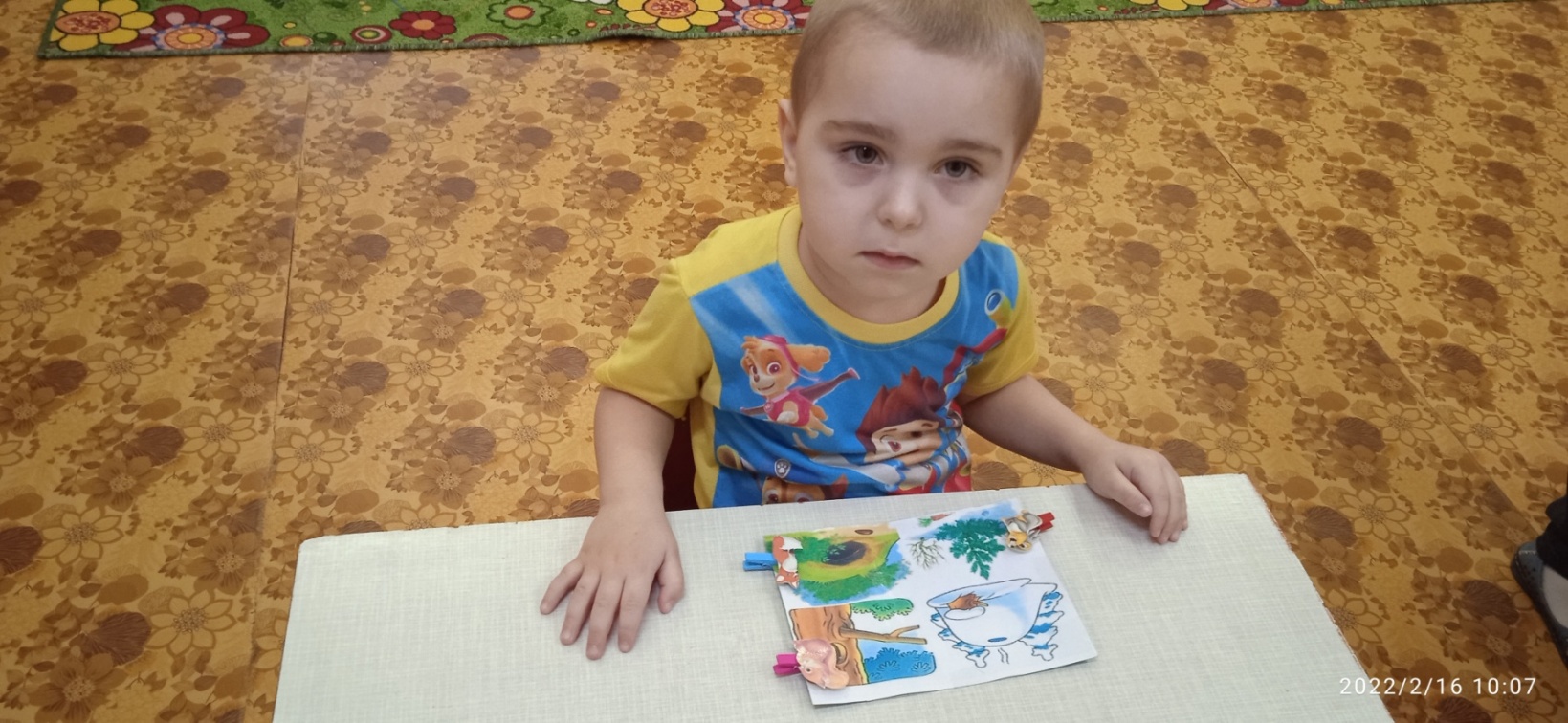 Сенсорні мішечки
“Що заховано в мішечку ?”
Тактильні будиночки 
“Знайди пару”.
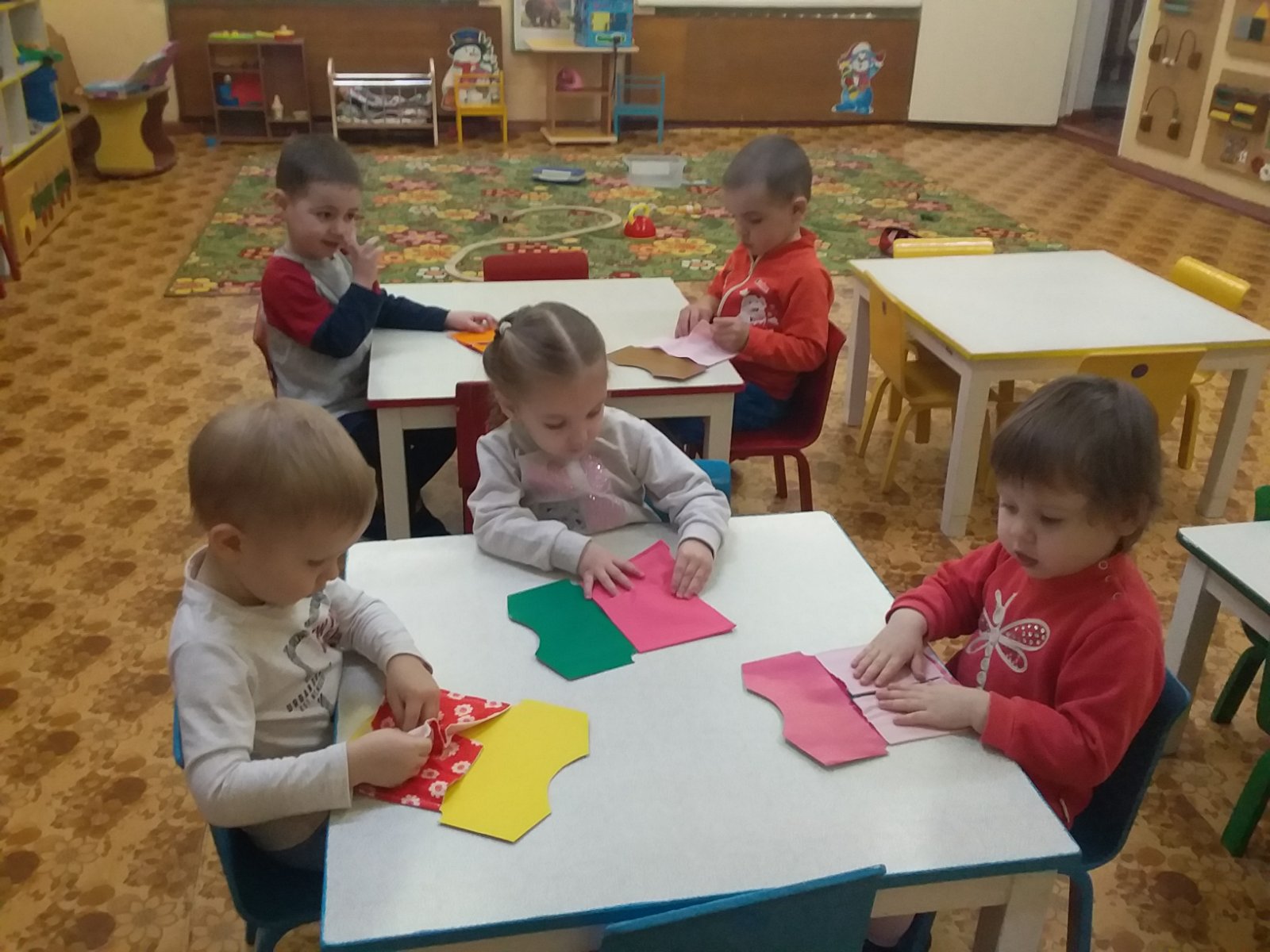 Гра з прищіпками
“Хто, де живе?”
Сенсорна гра :”Застібни сукню”
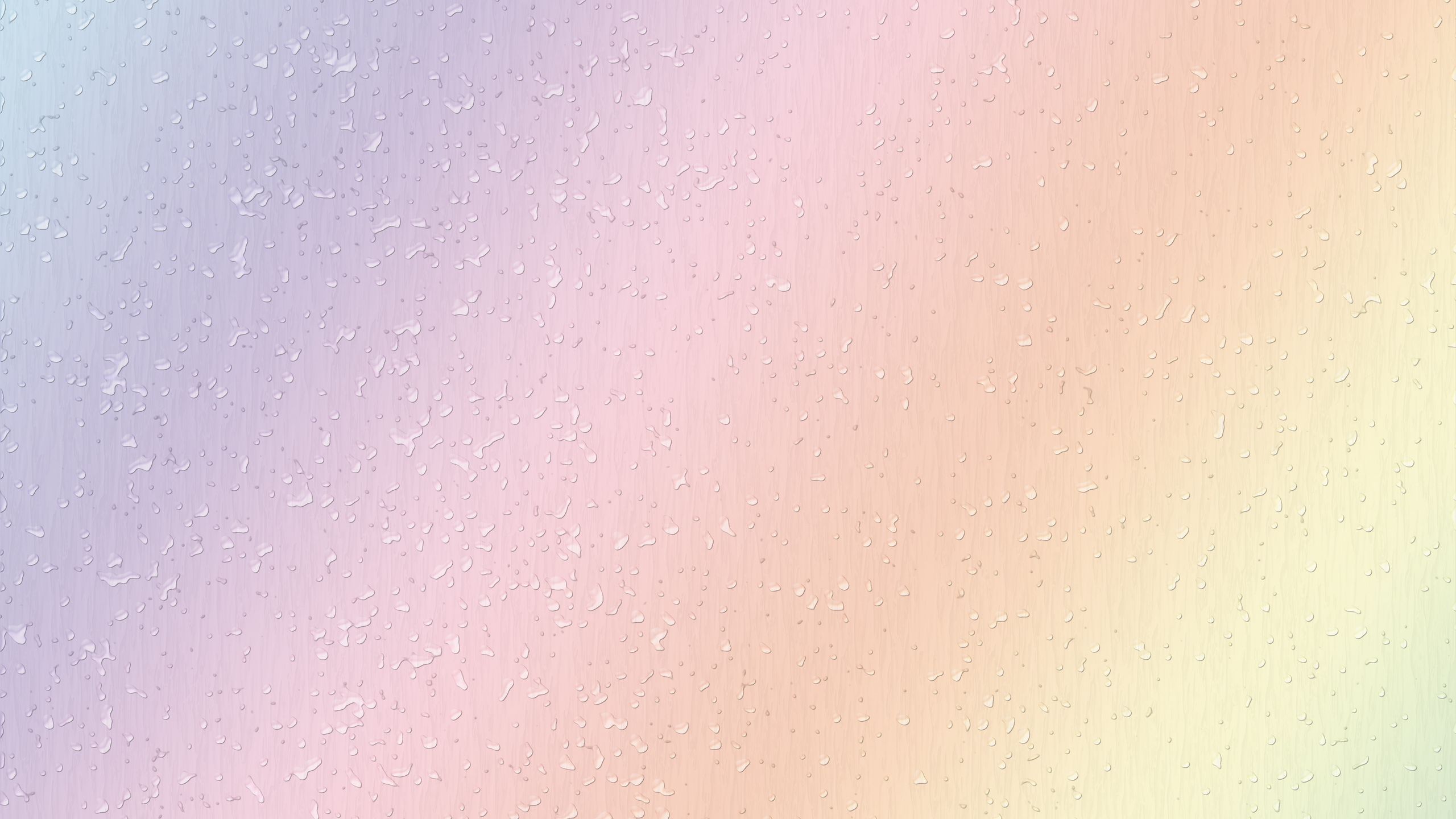 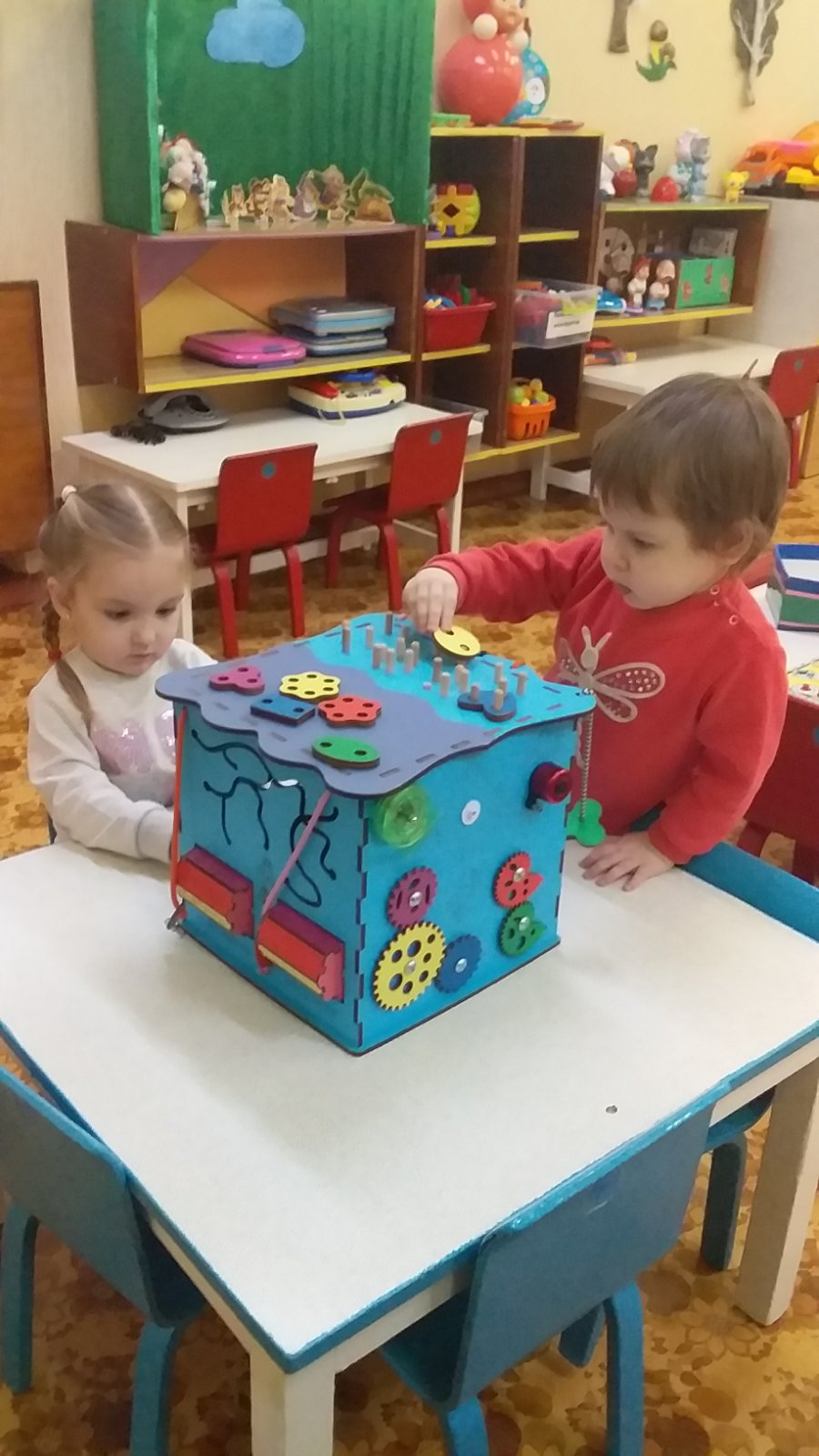 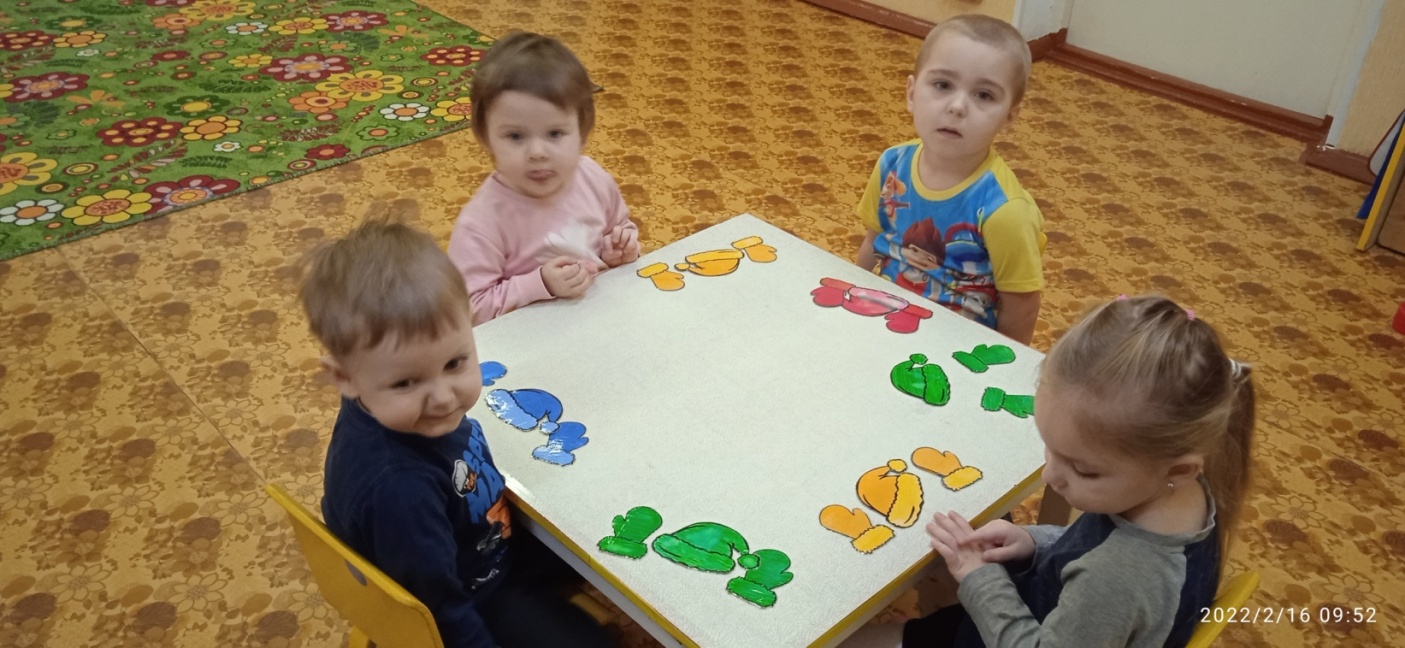 Бізікуб 
“Знайди місце для квітки”
Гра “Знайди пару”
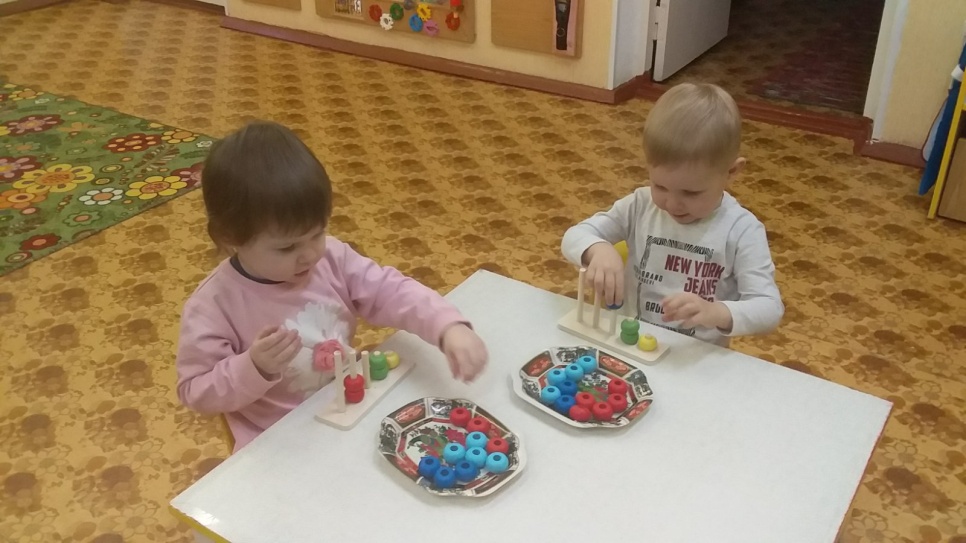 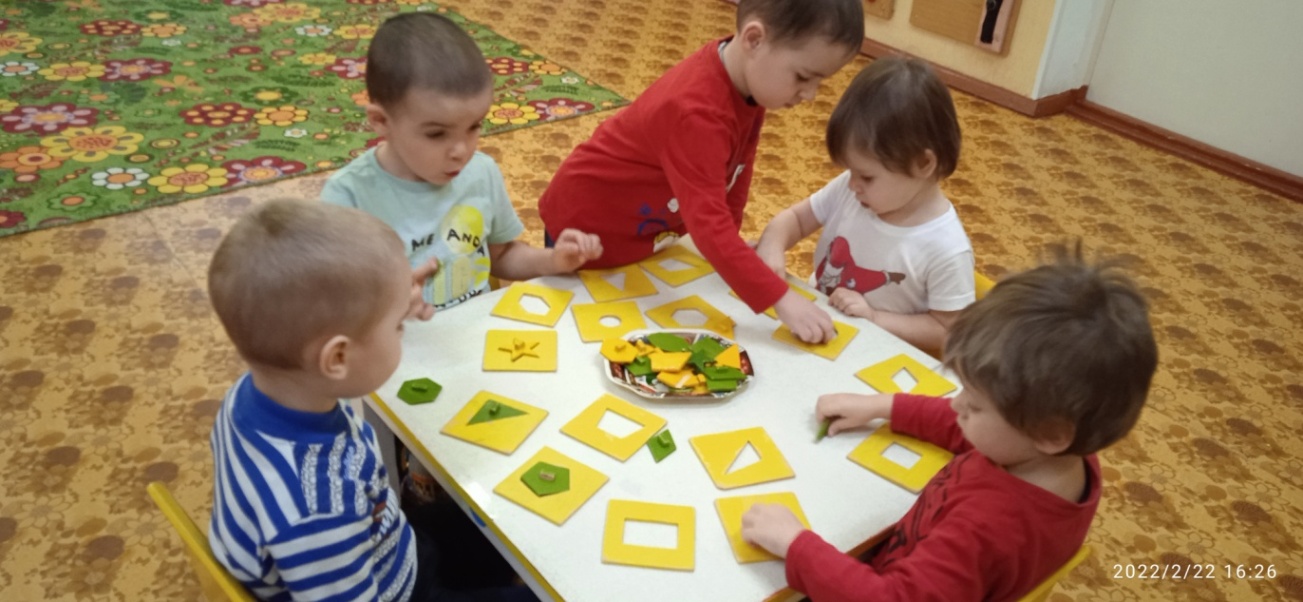 Дерев'яні  втулки
Підбери за формою“
Кольорова сходинка
Гра”мало-багото”
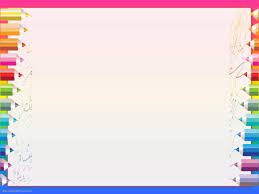 Мета роботи з конструктором «Lego» :
Розвиток дрібної моторики рук, стимулюючи  мовленнєвий розвиток і розумові здібності дитини.
 Навчання  орієнтуванню в просторі.
 Отримання  знань про рахунок, форму, колір , пропорції, симетрії.
Розширення своїх уявлень про навколишній світ, архітектуру, транспорт, ландшафт.
Оволодіння умінням подумки розділити предмет на складові частини і зібрати з частин ціле.
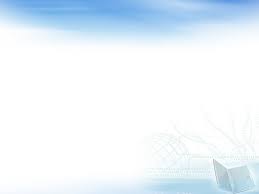 Ігри з Lego конструктором
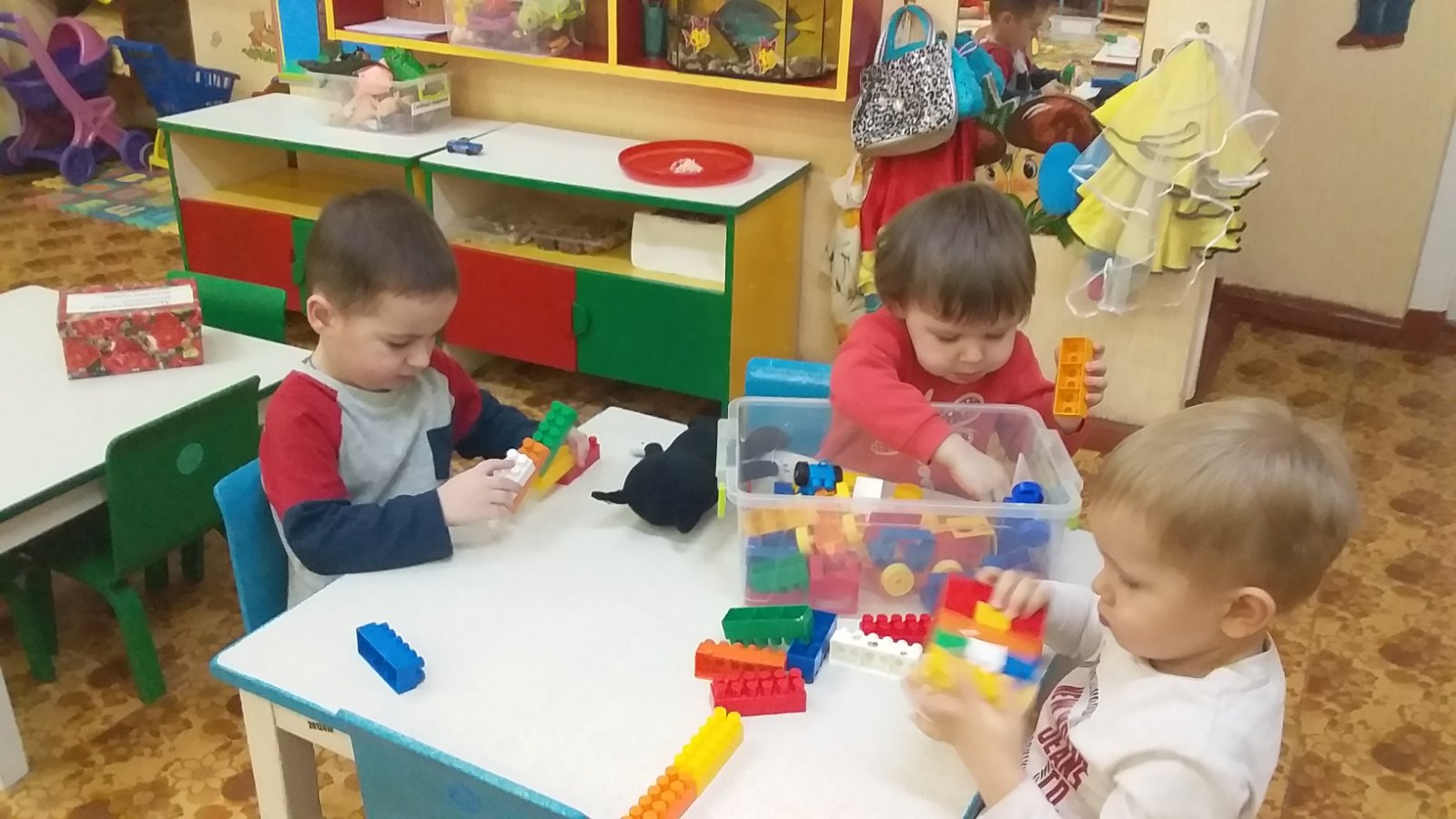 Кольорові доріжки
«Багатоповерхівка»
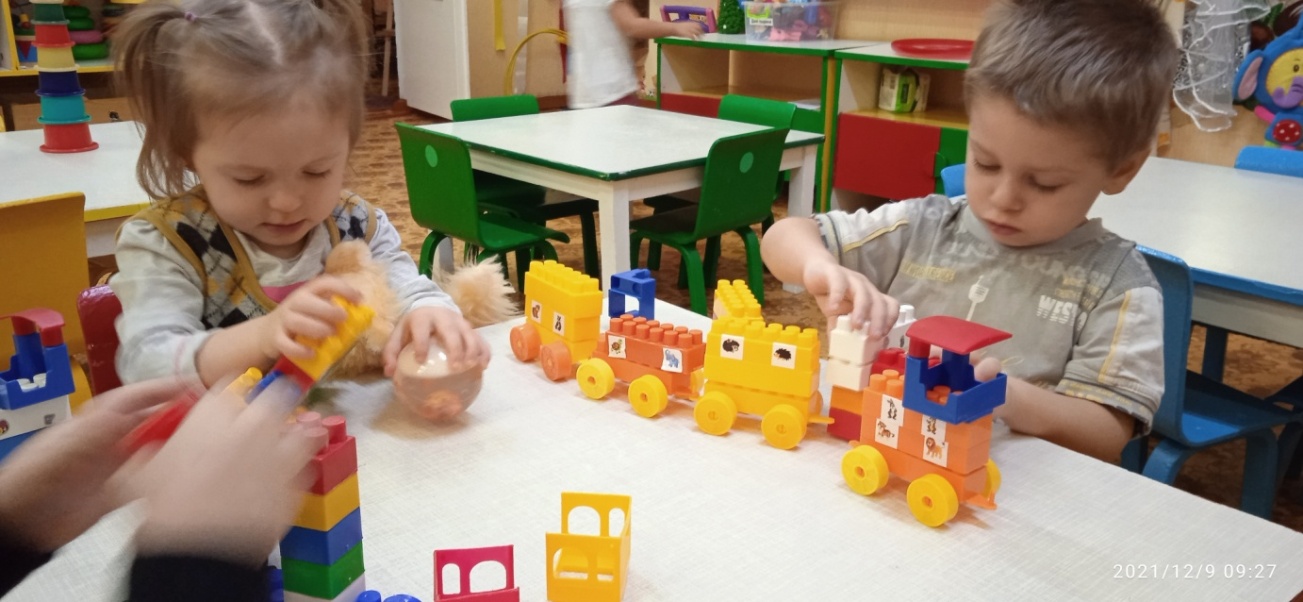 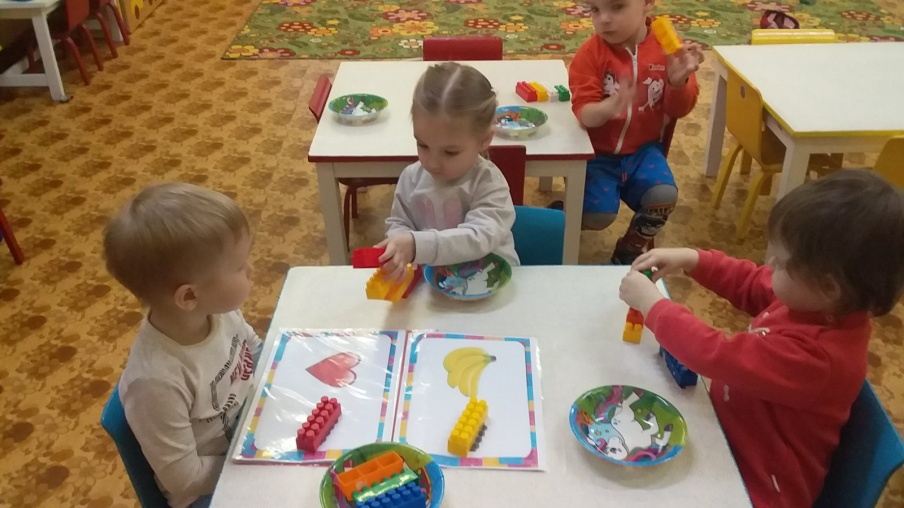 «На що схожа цеглинка?»
«Потяг»
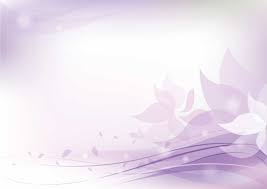 Ігри з паличками Кюїзенера
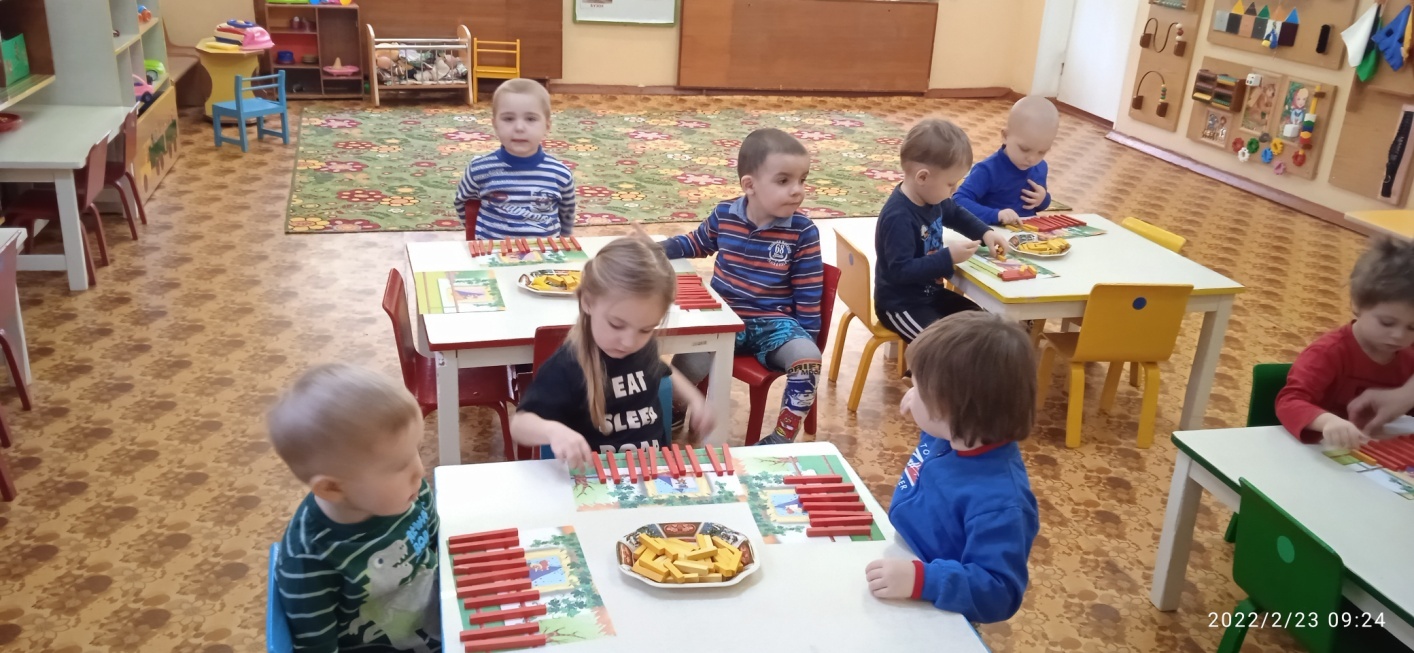 ”Парканчик для півника”
”Підбери за кольором”
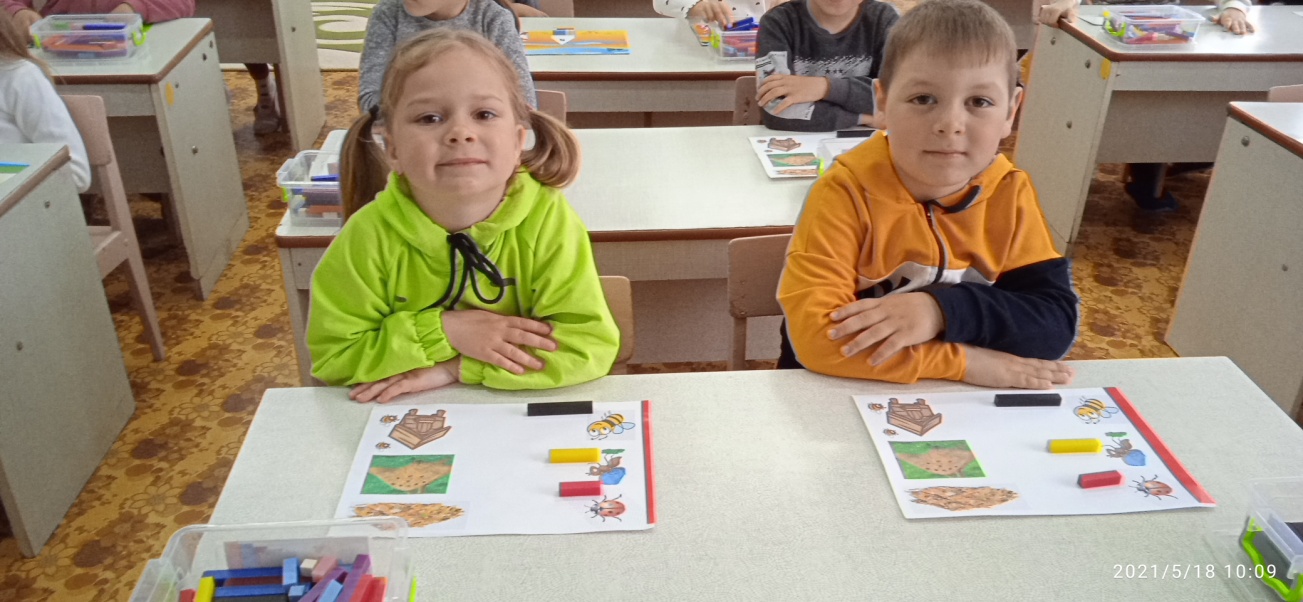 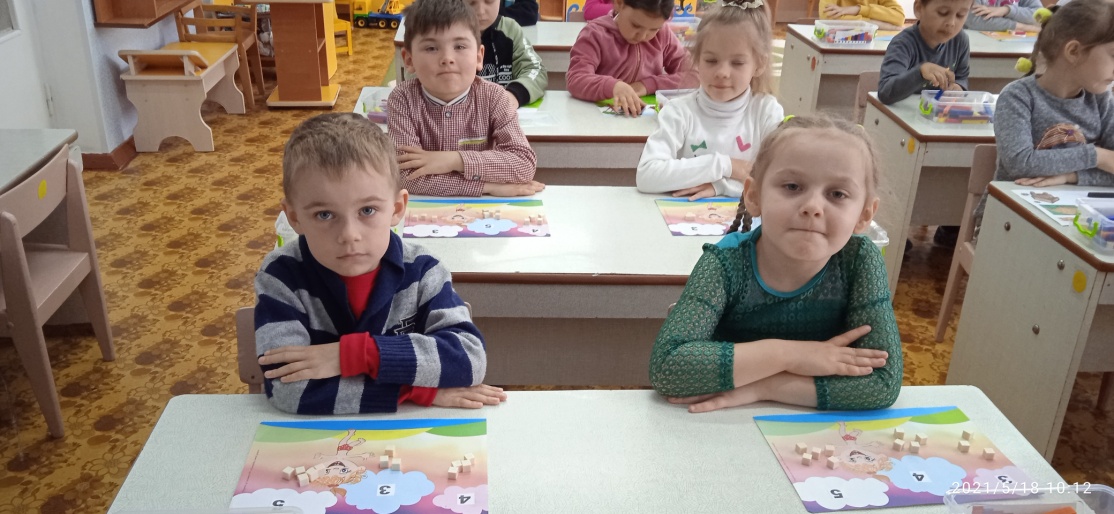 “Математичний дощ”
”Доріжки для комах”
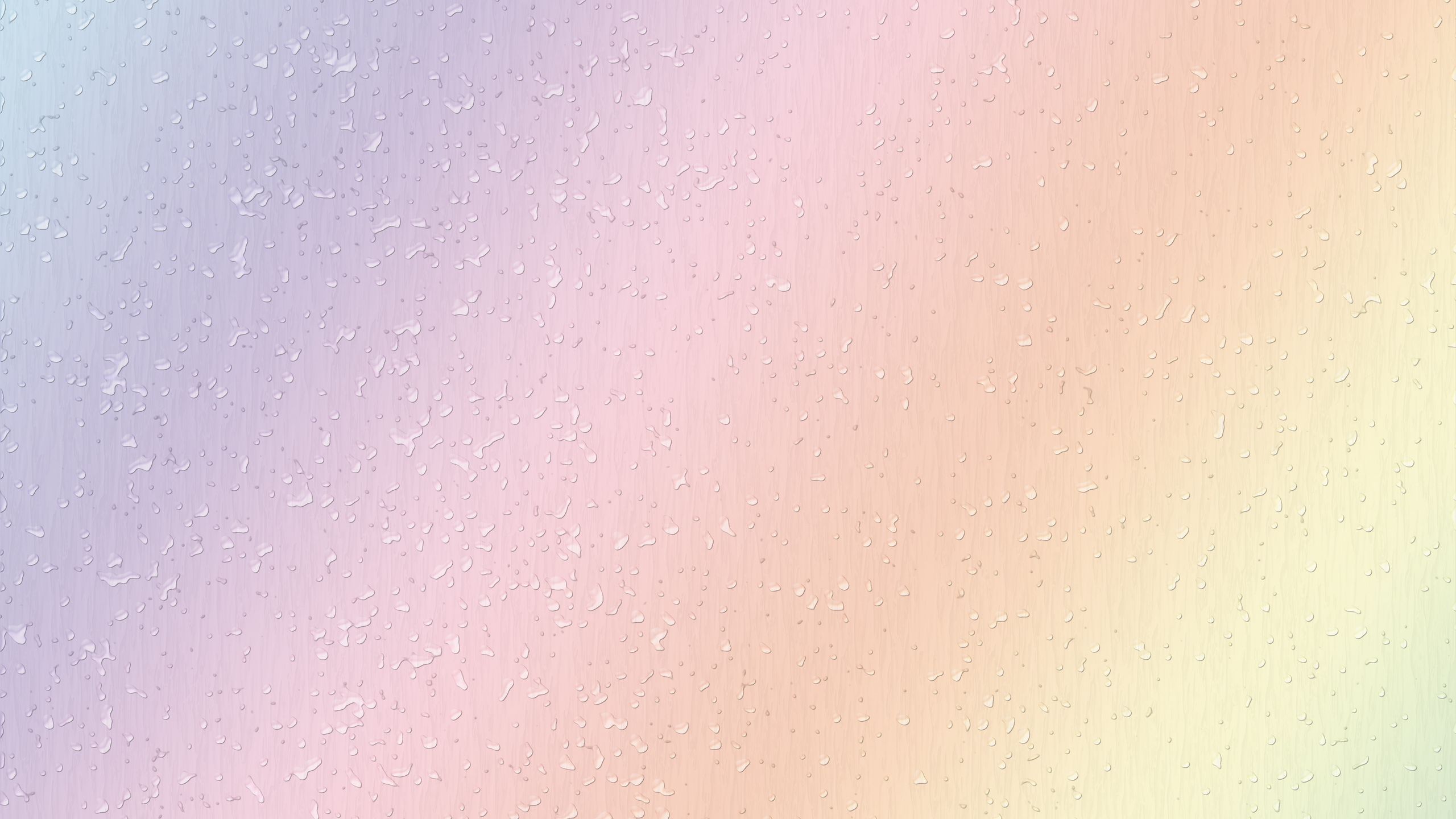 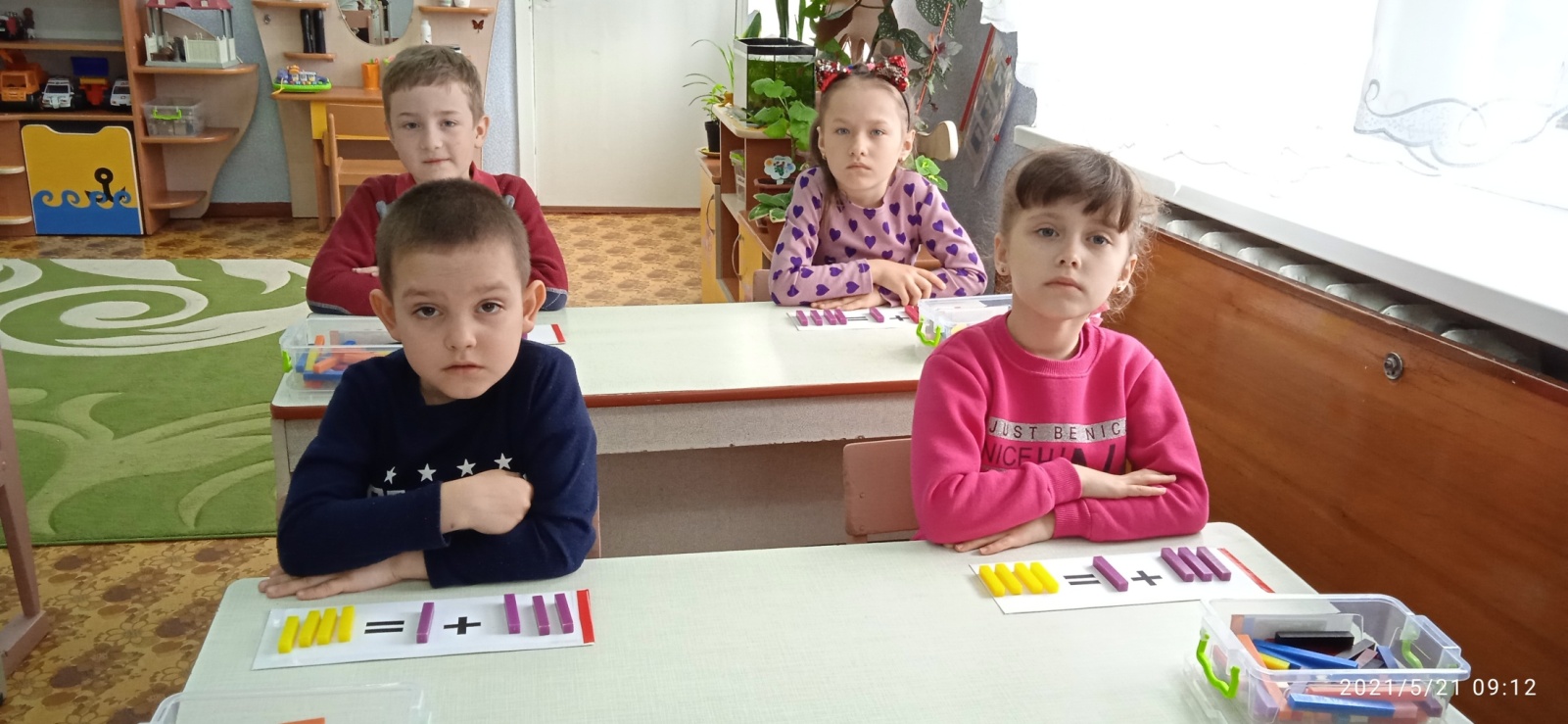 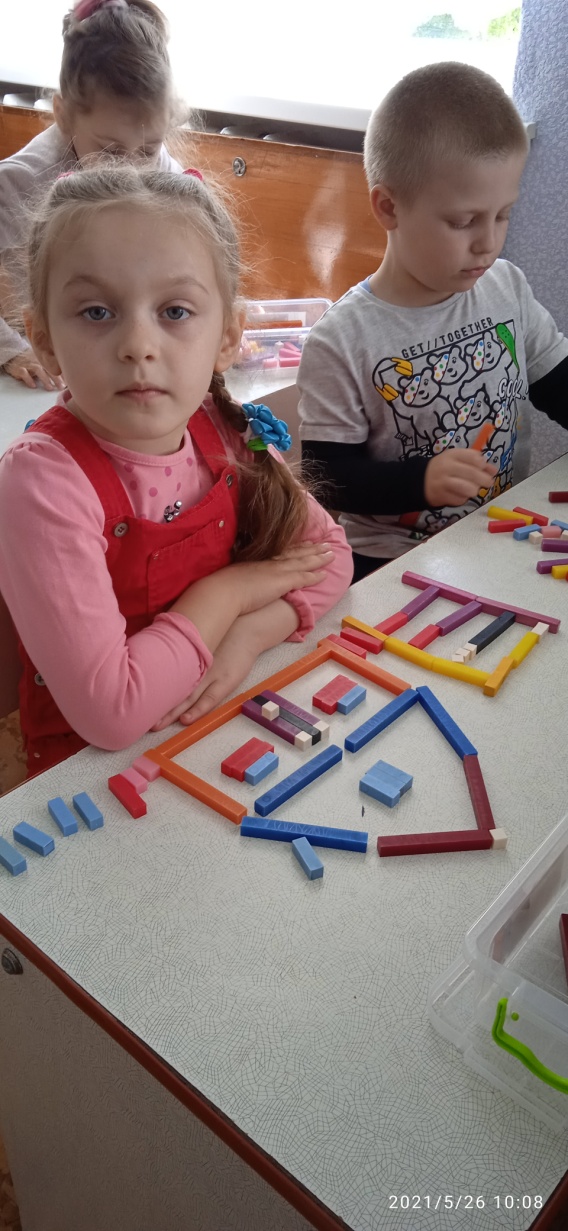 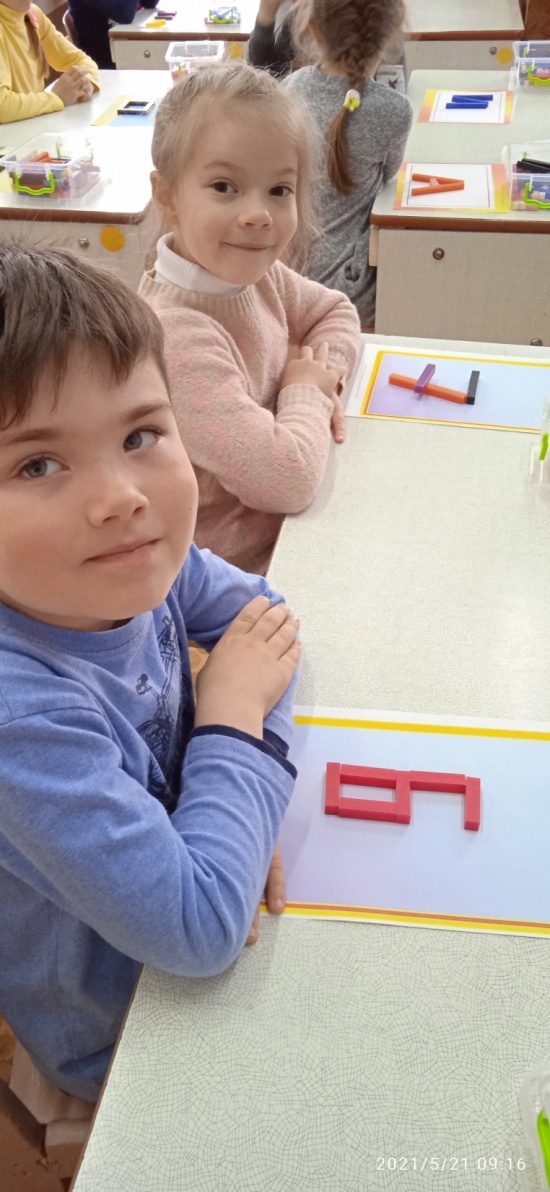 Вирішуємо задачі
Конструюємо 
з уявою
Вивчаємо цифри
Закріплюємо геометричні фігури
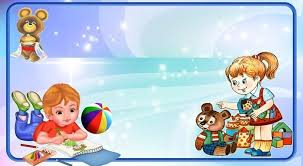 Результати
--- Засвоїли  еталони кольору,  співвідношення довжини, висоти.
    - Удосконалили  навички кількісної  та порядкової   лічби;прямий 
та зворотний рахунок.
         Навчилися моделювати,
                конструювання
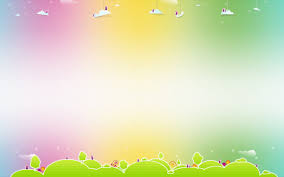 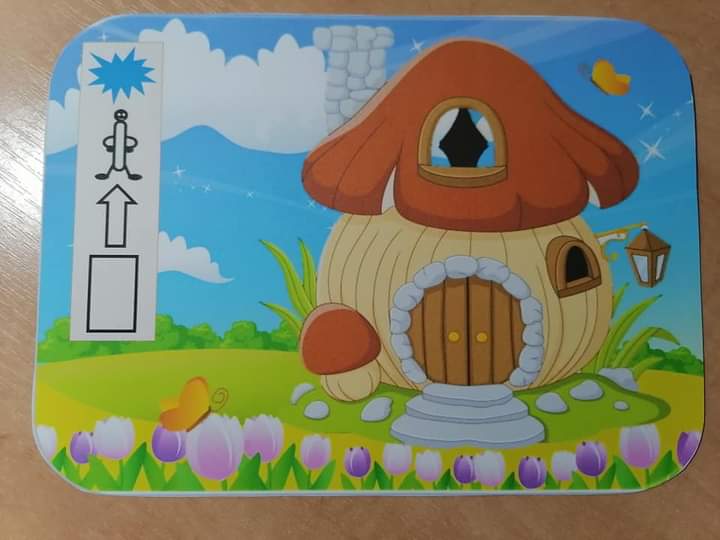 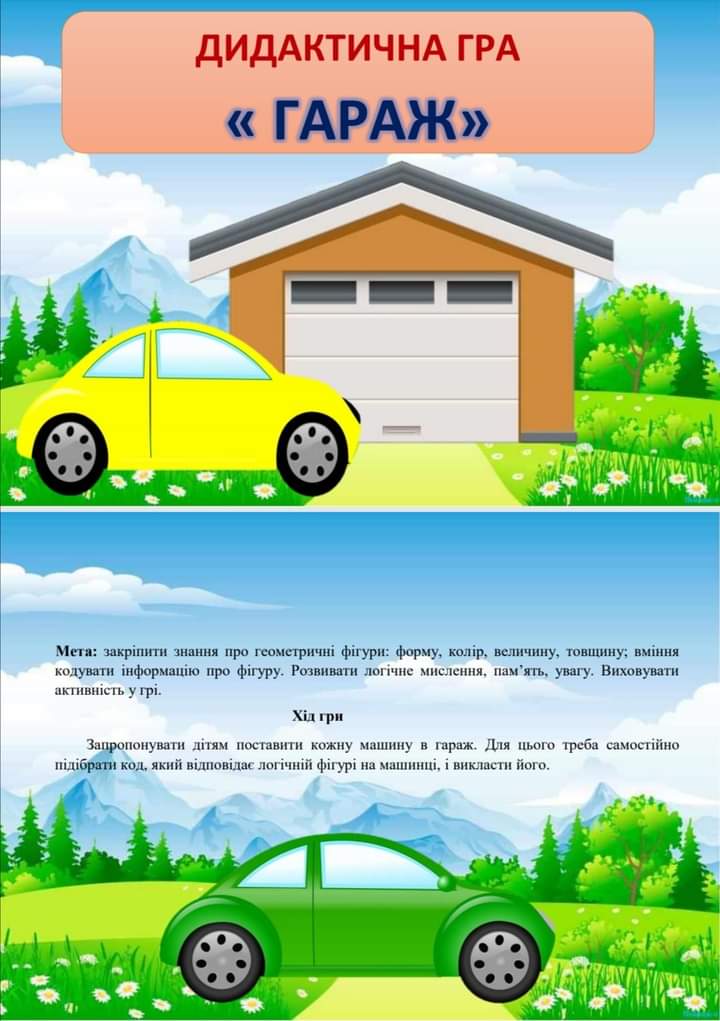 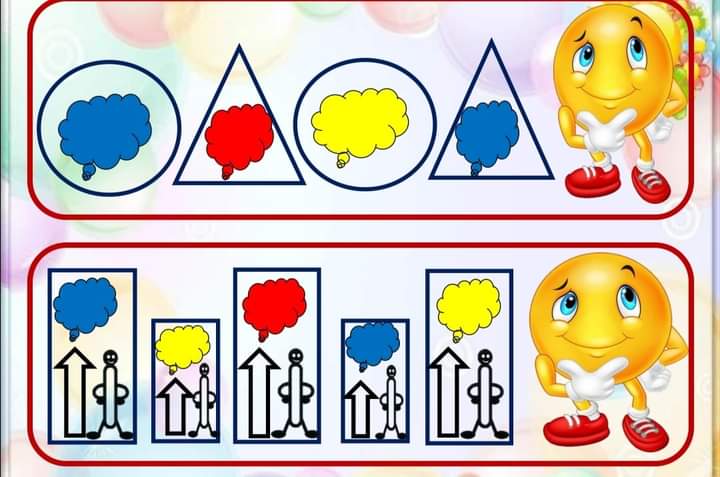 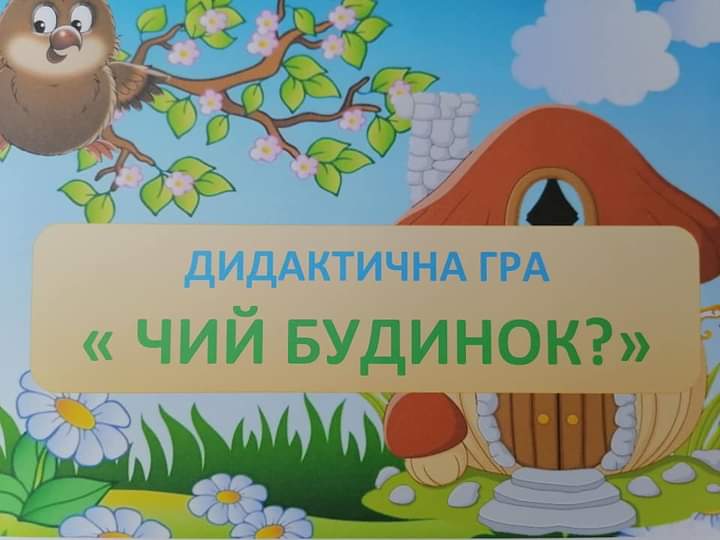 «Засели фігури»
«Побудуй доріжку”
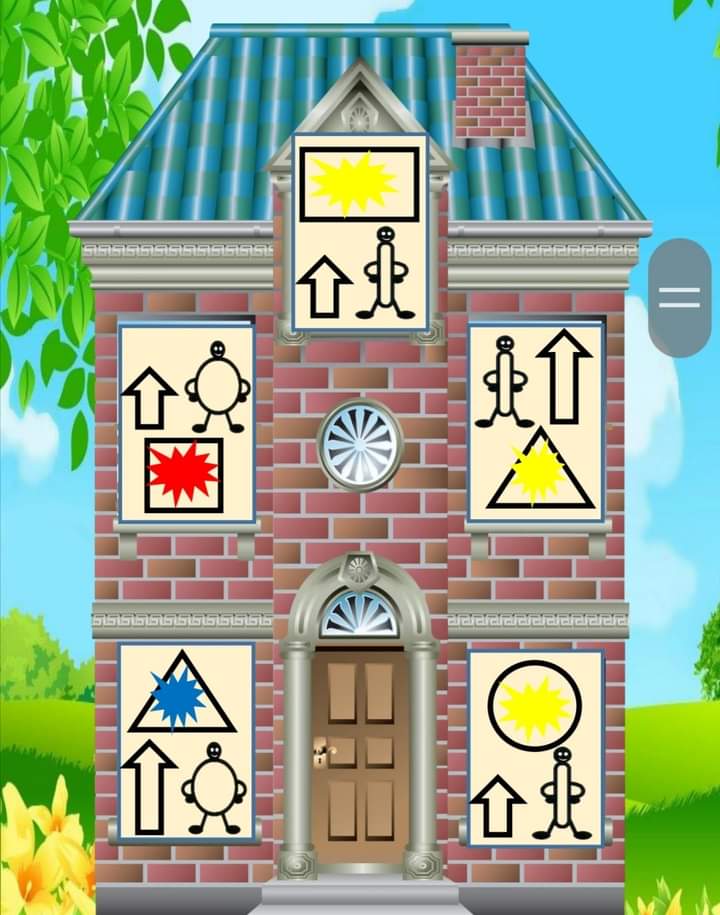 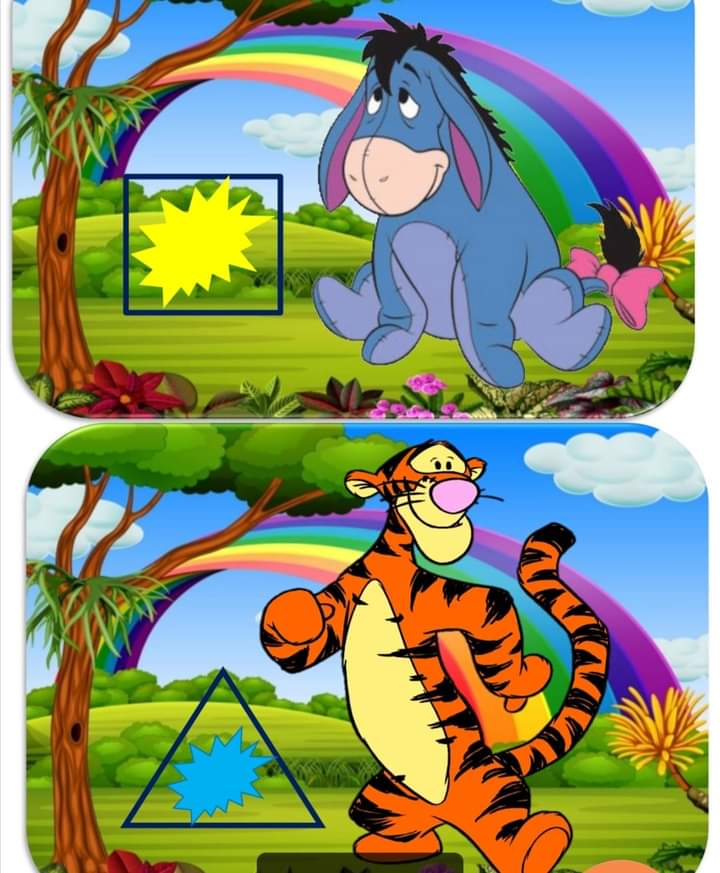 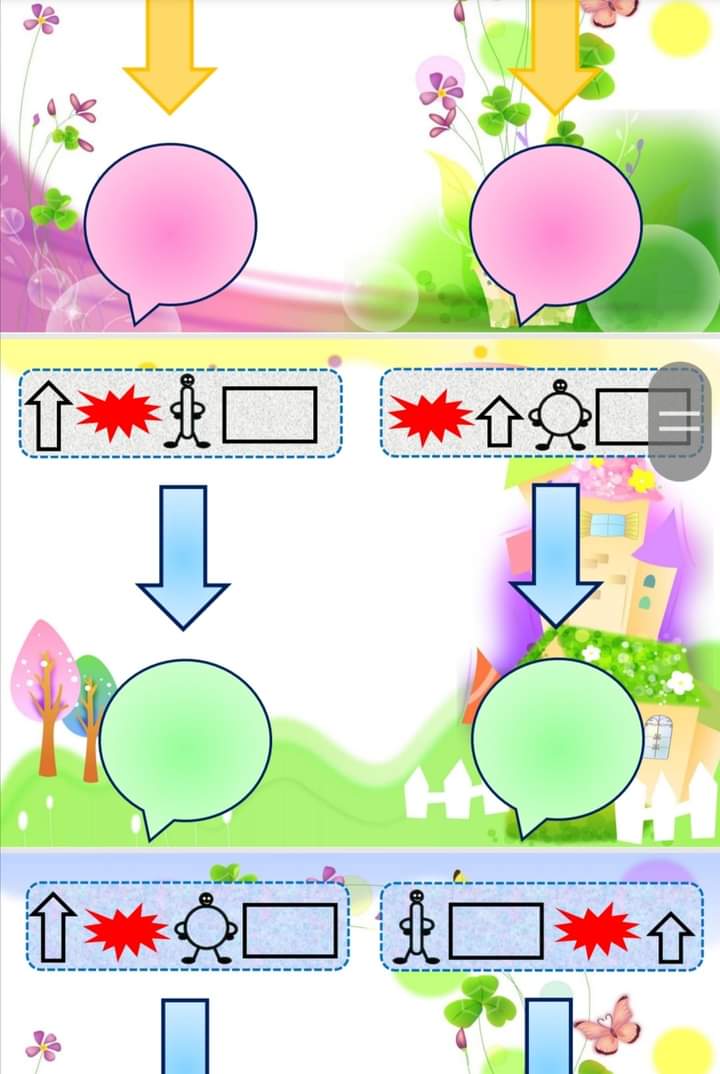 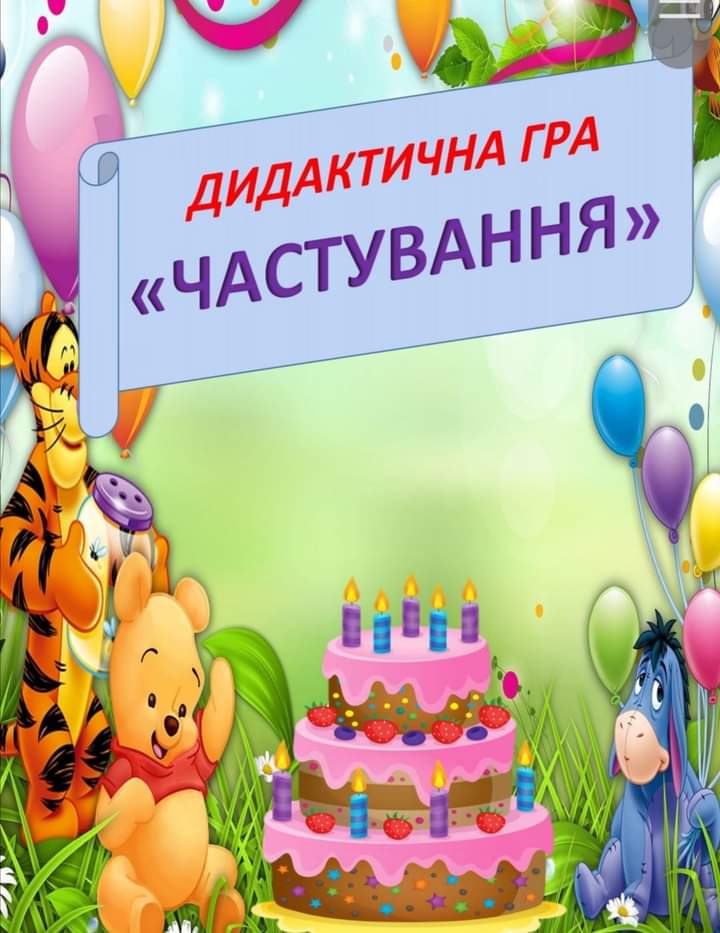 ігри з використанням логічних блоків
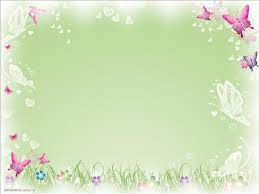 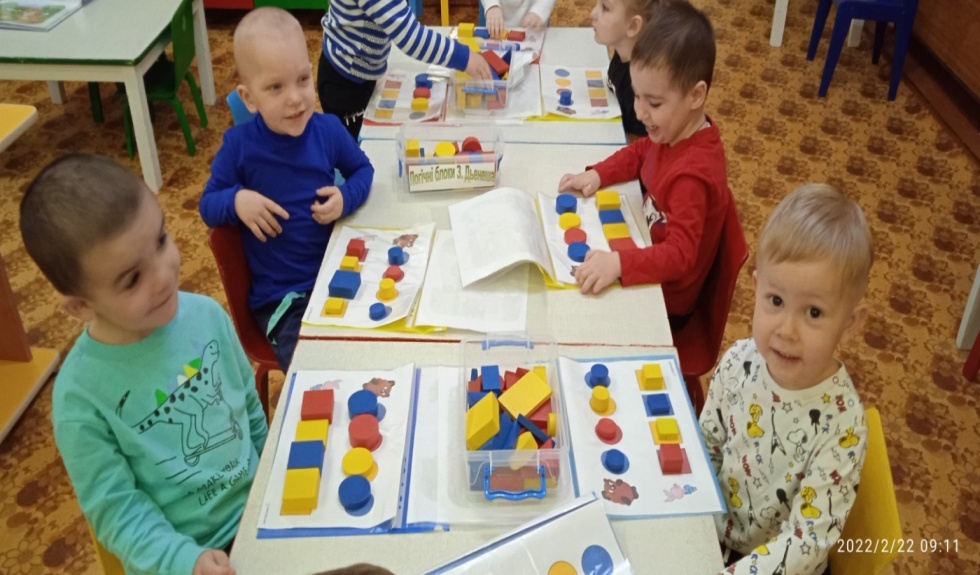 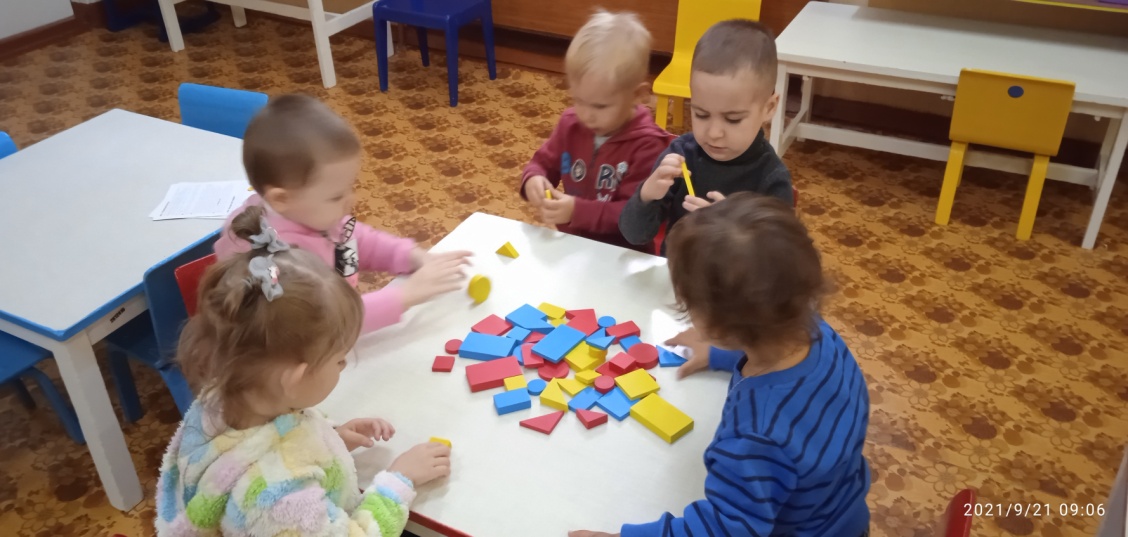 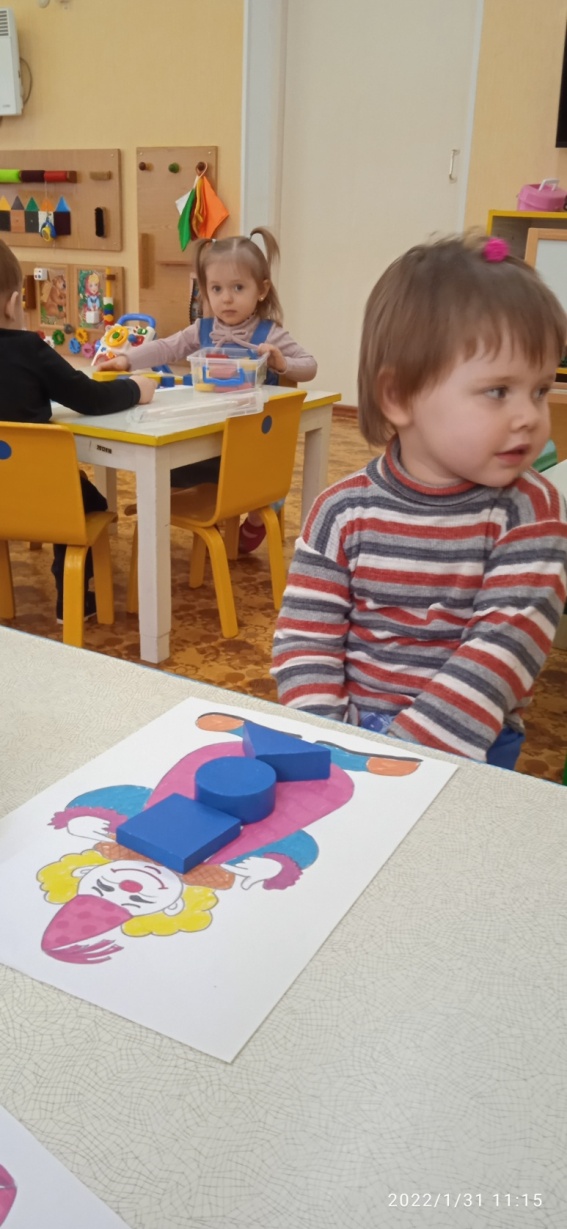 Доріжка для звірят
Вправа               “Давай познайомимося”
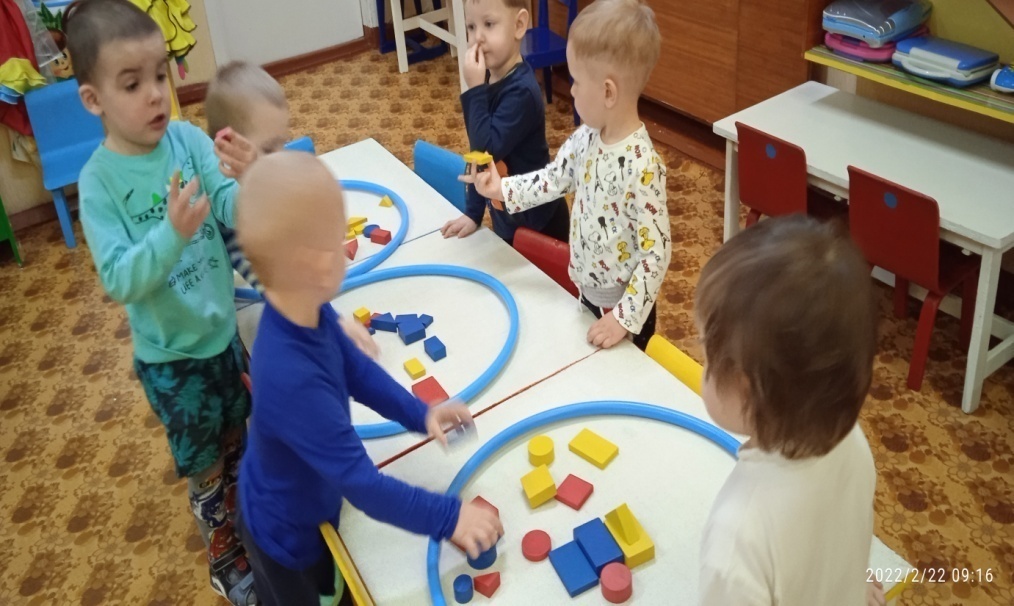 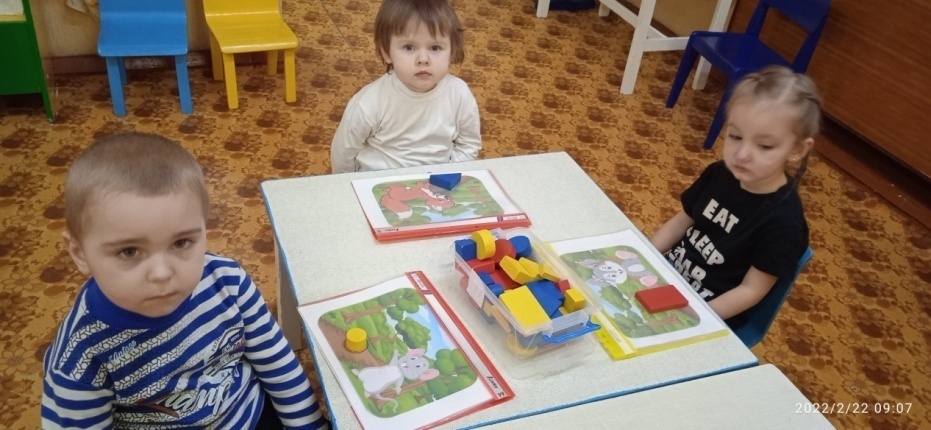 Кольорові гудзики
”Форма”
Сортуємо за величиною
Гра”Нагодуй тварину”
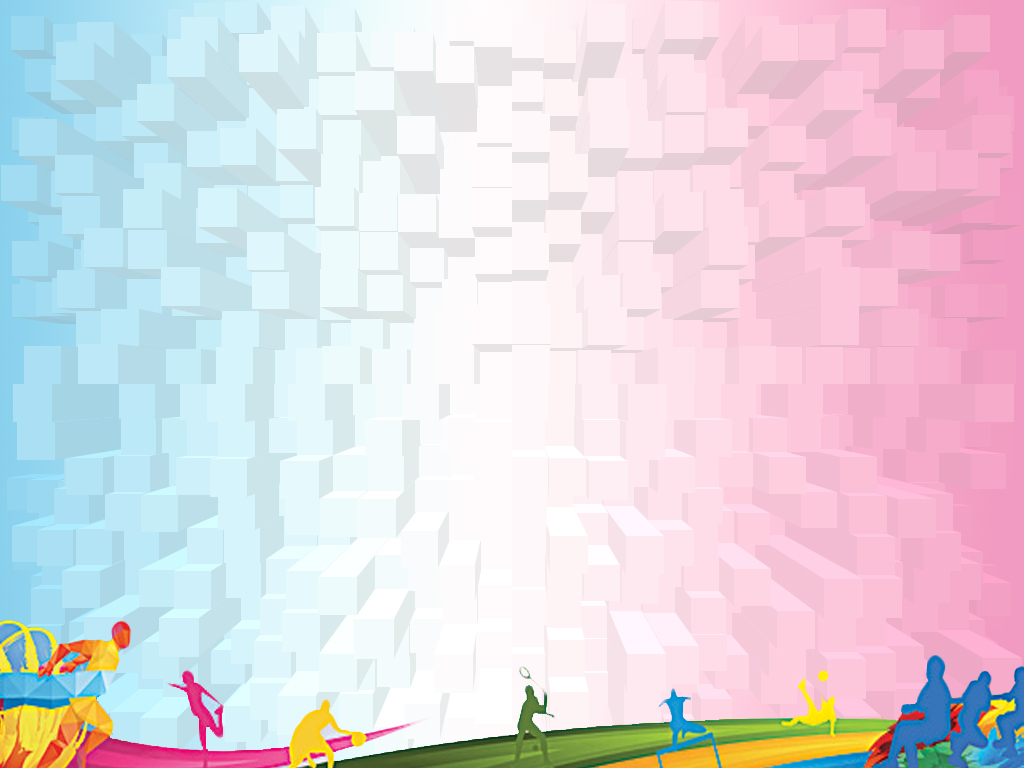 Робота 
з батьками
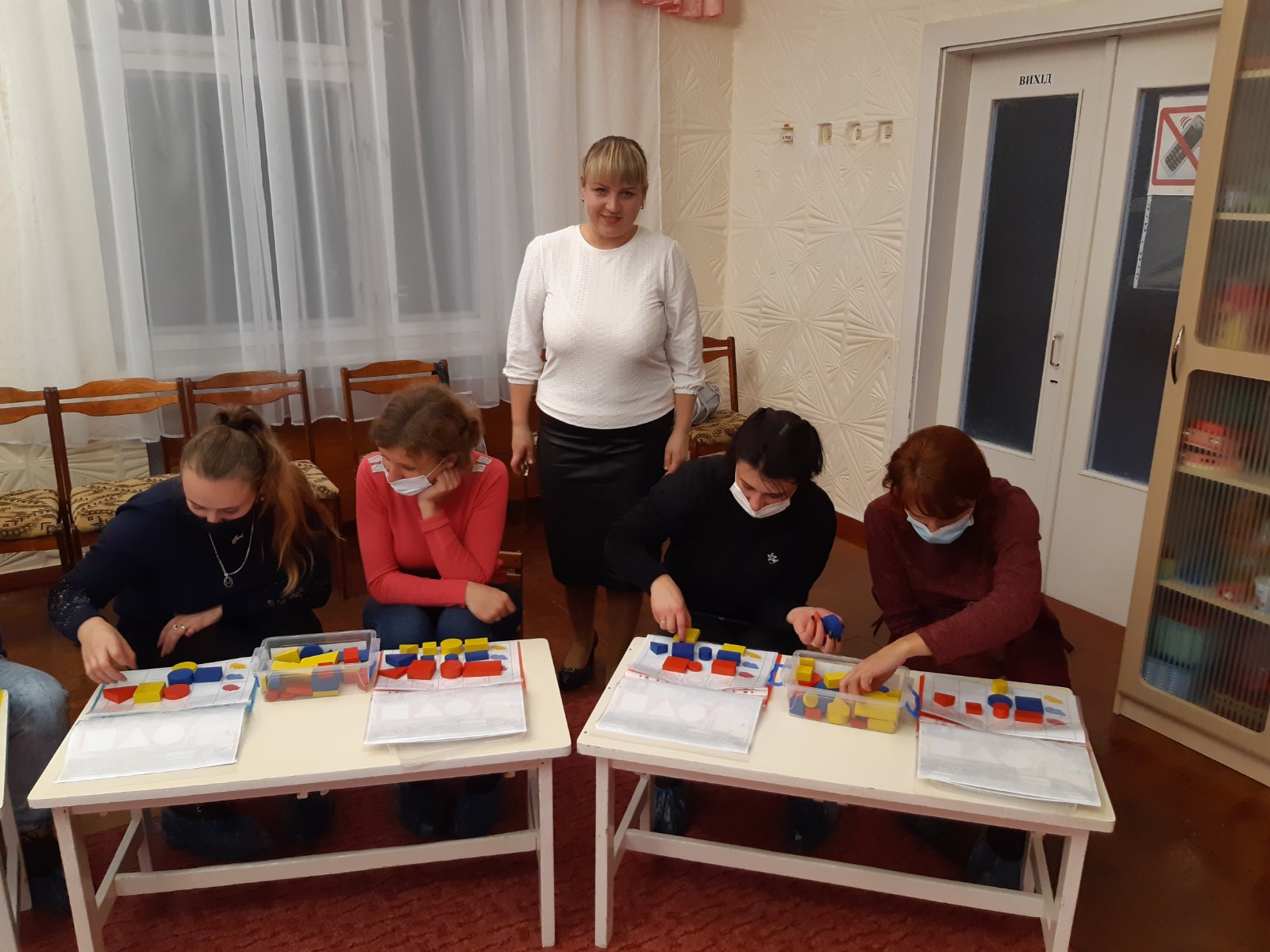 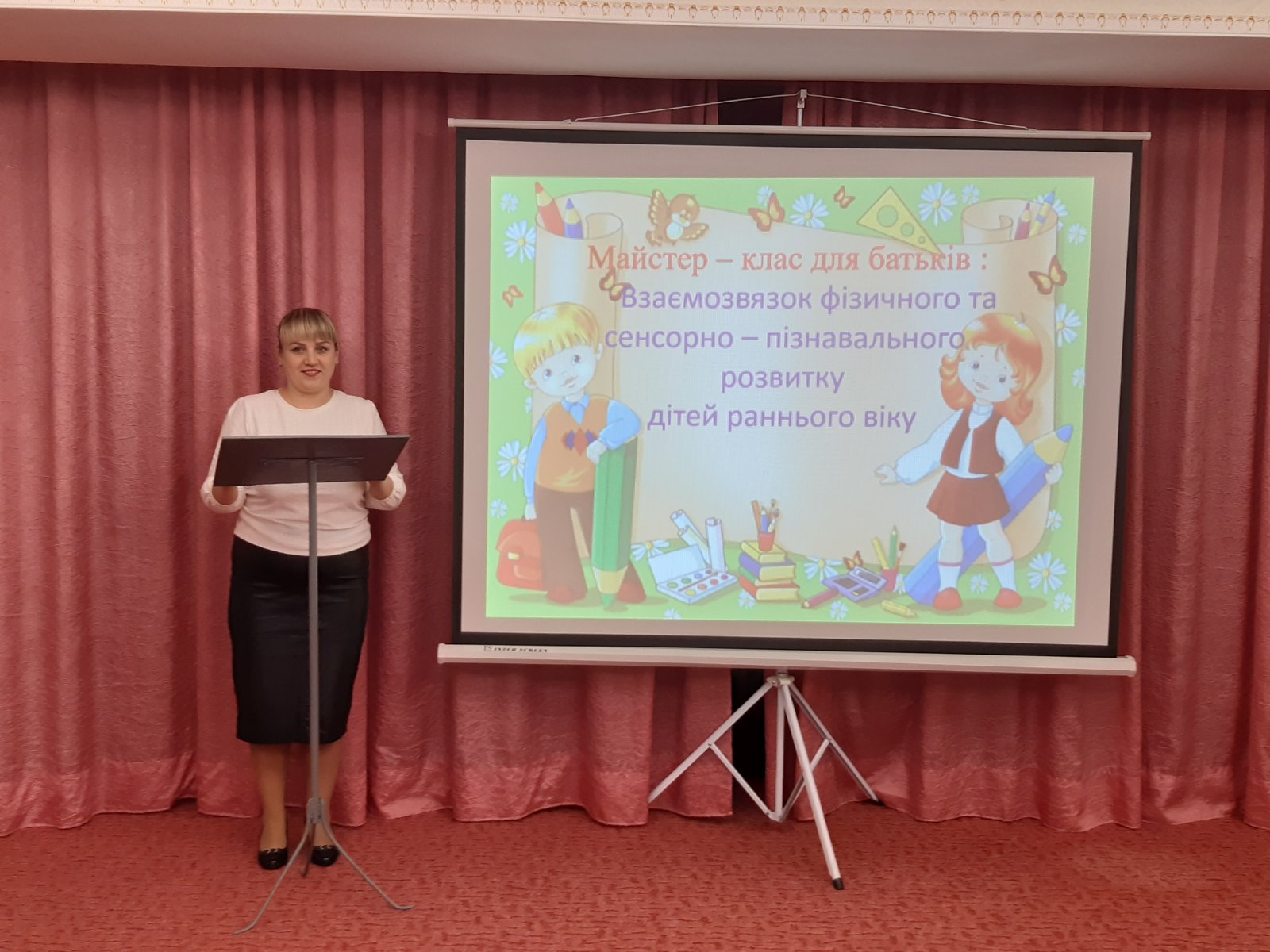 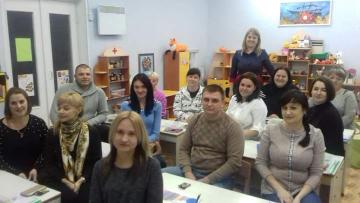 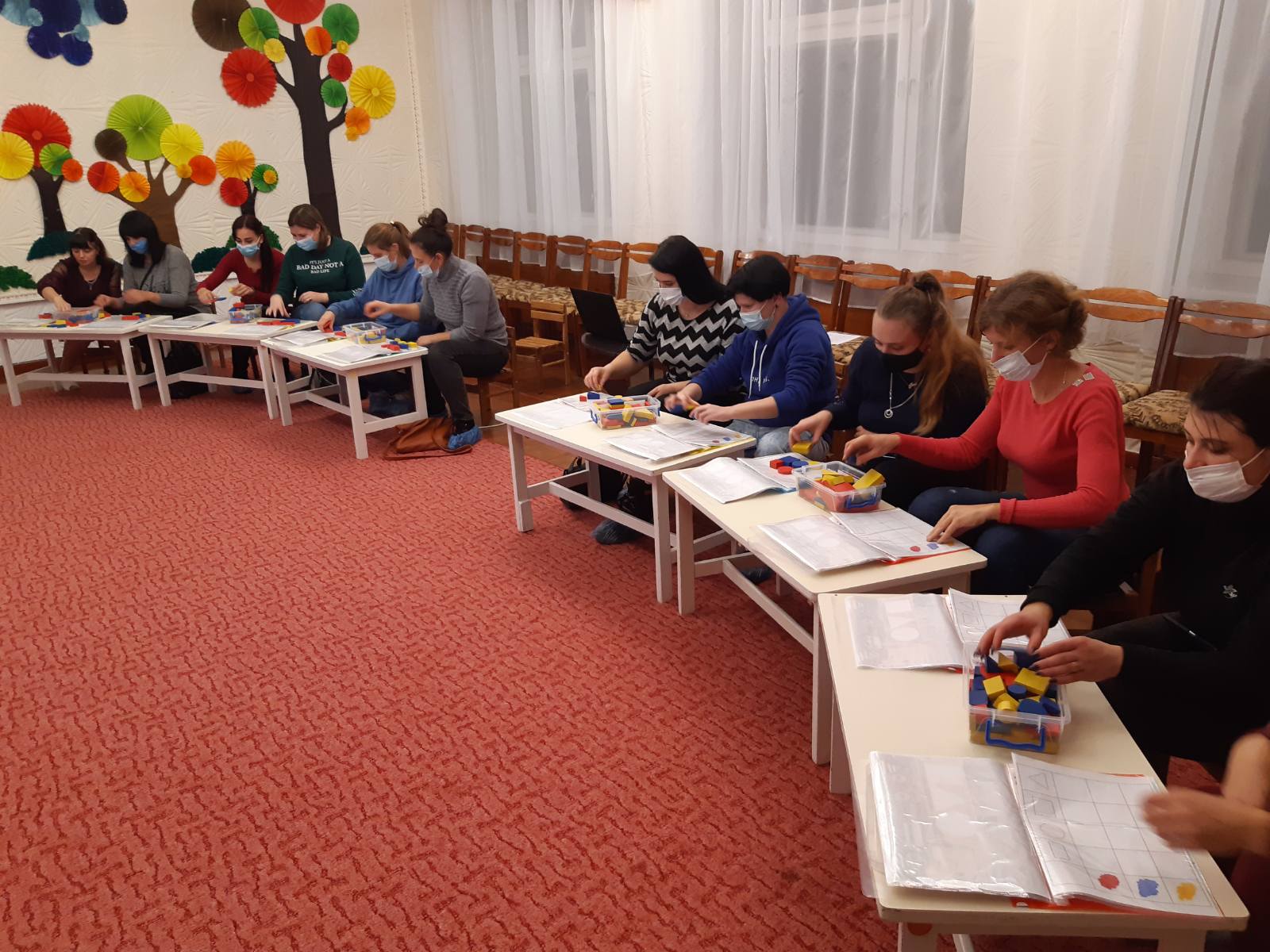 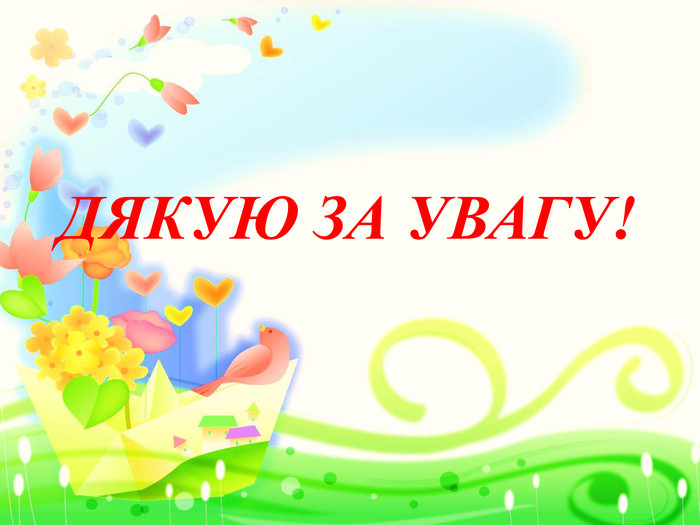